Databázové systémypřednáška 2 – Datové typy
Roman Danel
Institut ekonomiky a systémů řízení
2016
Datové typy
Číselné
Řetězcové (Strings)
Logické (Boolean)
Datumové
interval
Ostatní (binární, spatial, XML, row, array…)
Uživatelsky definované (např. money)
Číselné datové typy
Celočíselné (integer)
S desetinnou částí
Numeric/Decimal
Real – floating point
Float
Double precision
Číselné v MySQL (Integer)
Tinyint
−128 až 127 nebo 0 až 255 pro UNSIGNED, 1 byte
Smallint
−32768 až 32767 nebo 0 až 65535 pro UNSIGNED, 2 bajty
MediumInt
−8388608 až 8388607 nebo 0 až 16777215 pro UNSIGNED, 3 bajty
Int
−2147483648 až 2147483647 nebo 0 až 4294967295 pro UNSIGNED, 4 bajty
Bigint
−9223372036854775808 až 9223372036854 nebo 0 až 18446744073709551615 pro UNSIGNED, 8 bajtů
Číselné v MySQL
Float(p)
Float(M,D)
Double(M,D)
Decimal(M,D) - velká čísla v pohyblivé řádové čárce ukládané jako řetězec (1 bajt na číslici)
Číselné – Microsoft SQL Server
Číselné – Microsoft SQL Server
Číselné – Microsoft SQL Server
Numeric
Numeric(5,2)   = 99.99
Řetězcové - MySQL
Char(m), m=0-255, delší se „ztratí“
Varchar(m), m=0-255
Tinyblob - 0 až 255 bajtů
Blob - 0 až 65535 bajtů
Mediumblob, Longblob
TinyText -  0 až 255 bajtů
Text, MediumText, LongText
Enum - výčet hodnot; hodnoty ze sloupce mohou mít přiřazeny právě jednu hodnotu ze seznamu hodnot
Datumové
DATE
TIME
DATETIME
SMALLDATETIME
Datumové – Microsoft SQL Server
Interval
Dva typy
Year-month
Day-time
Ostatní datové typy – MS SQL
Bit – 1/0, paměť 1 bit
Timestamp – je datový typ, který generuje jedinečné binární číslo, které se používá na rozlišení verze řádků „rowversion“. Tento datový typ neukládá datum a čas! Pro uložení data a času používejte datetime2. V paměti zabírá 8 bajtů.
Uniqueidentifier – je datový typ, který ve spojení například s funkcí NEWID() vygeneruje unikátní identifikátor. V paměti zabírá 16 bajtů.
Hodnota NULL
Hodnota, která není určena
U sloupce lze definovat vlastnost NULL/NOT NULL
V dotazech:
SELECT  * from TABLE
	where hodnota_sloupce IS NULL;
Primární klíč – Primary Key
Primární klíč – definuje se nad jedním nebo více sloupci tabulky. Hlavním účelem primárního klíče je zajistit jednoznačnost záznamů v tabulce. 

Data primárního klíče nesmí obsahovat duplicitu nebo hodnotu Null.
Automaticky generované číslo
MySQL – AUTO_INCREMENT
MS SQL – IDENTITY
Oracle – sekvence
Access – Automatické číslo
Automatické číslo - Oracle
create  sequence odeslani_s
increment by 1
start with   100
minvalue     1
nocycle
cache        20
noorder;

create or replace trigger autoincr_odeslani_id
before insert on odeslani
for each row
declare
pkvalue  number;
begin
  select odeslani_s.nextval into pkvalue from dual;
  :new.odeslani_id := pkvalue;
end;
create table odeslani (
  odeslani_id        number NOT NULL,
  CIS#NEM_KOD        NUMBER(3) NOT NULL,           -- Pro jakou nemocnici je to vygenerovane
  CIS#POJ_KODPOJ     NUMBER(3) NOT NULL,           -- Pro jakou pojistovnu je to vygenerovane
  odeslani_ICP       NUMBER(8) NOT NULL,           -- Pro jakou pojistovnu je to vygenerovane
  odeslani_OBDOBI    VARCHAR2(6) DEFAULT ' ',      -- Za jake obdobi jsou data zpracovany
  odeslani_poc_zprac number default 1 not null ,   -- Pocet zpracovani daneho obdobi
  odeslani_usrins    varchar(100),                 -- Login uzivatele ktery to vlozil
  odeslani_stdins    date,                         -- Cas kdy to dany uzivatel vlozil
  odeslani_usrupd    varchar(100),                 -- Login uzivatele ktery to zmenil
  odeslani_stdupd    date,                         -- Cas kdy to dany uzivatel zmenil
  primary key (odeslani_id),
  unique (CIS#NEM_KOD, CIS#POJ_KODPOJ, odeslani_ICP, odeslani_OBDOBI)
);
Default hodnota
Použije se, jestliže při operaci insert není hodnota určena
Jestliže se chceme vyhnout hodnotám NULL
Upřesnění datových typů
UNIQUE
NULL/NOT NULL
PRIMARY KEY
DEFAULT
Konverze datových typů
CONVERT
ČÁST
CAST ( $157.27 AS VARCHAR(10) )


Syntax for CAST: 
CAST ( expression AS data_type [ (length ) ]) 
Syntax for CONVERT: 
CONVERT ( data_type [ ( length ) ] , expression [ , style ] )
XML data type
XML – schema (metadata), od SQL:2005
Příklad použití:
CREATE TABLE CLIENT (
	ClientName CHAR (30) NOT NULL,
	Address1 CHAR (30),
	Address2 CHAR (30),
	City CHAR (25),
	State CHAR (2),
	PostalCode CHAR (10),
	Comments XML(SEQUENCE) ) ;
XML - příklad
<Comments>
	<Comment>
		<CommentNo>1</CommentNo>
		<MessageText>Is VetLab equipped to analyze penguin blood?  	</MessageText>
		<ResponseRequested>Yes</ResponseRequested>
	</Comment>
	<Comment>
	<CommentNo>2</CommentNo>
		<MessageText>Thanks for the fast turnaround on
		the leopard seal sputum sample.</MessageText>
		<ResponseRequested>No</ResponseRequested>
	</Comment>
</Comments>
XML subtypes
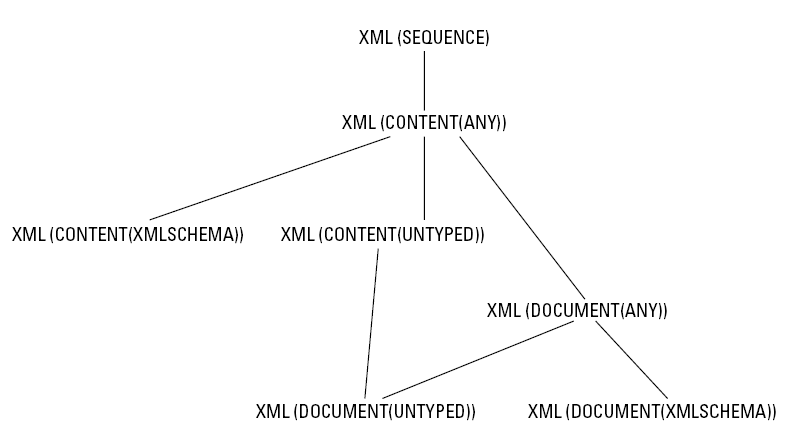 [Speaker Notes: Zdroj: SQL for Dummies]
Datový typ array
Tento datový typ neodpovídá logice „normalizace“
SQL:1999
Datový typ multiset - unordered collection
Datový typ array - příklad
CREATE TABLE CUSTOMER (
	CustID INTEGER PRIMARY KEY,
	LastName CHARACTER VARYING (25),
	FirstName CHARACTER VARYING (20),
	Address addr_typ,
	Phone CHARACTER VARYING (15) ARRAY [3]
) ;